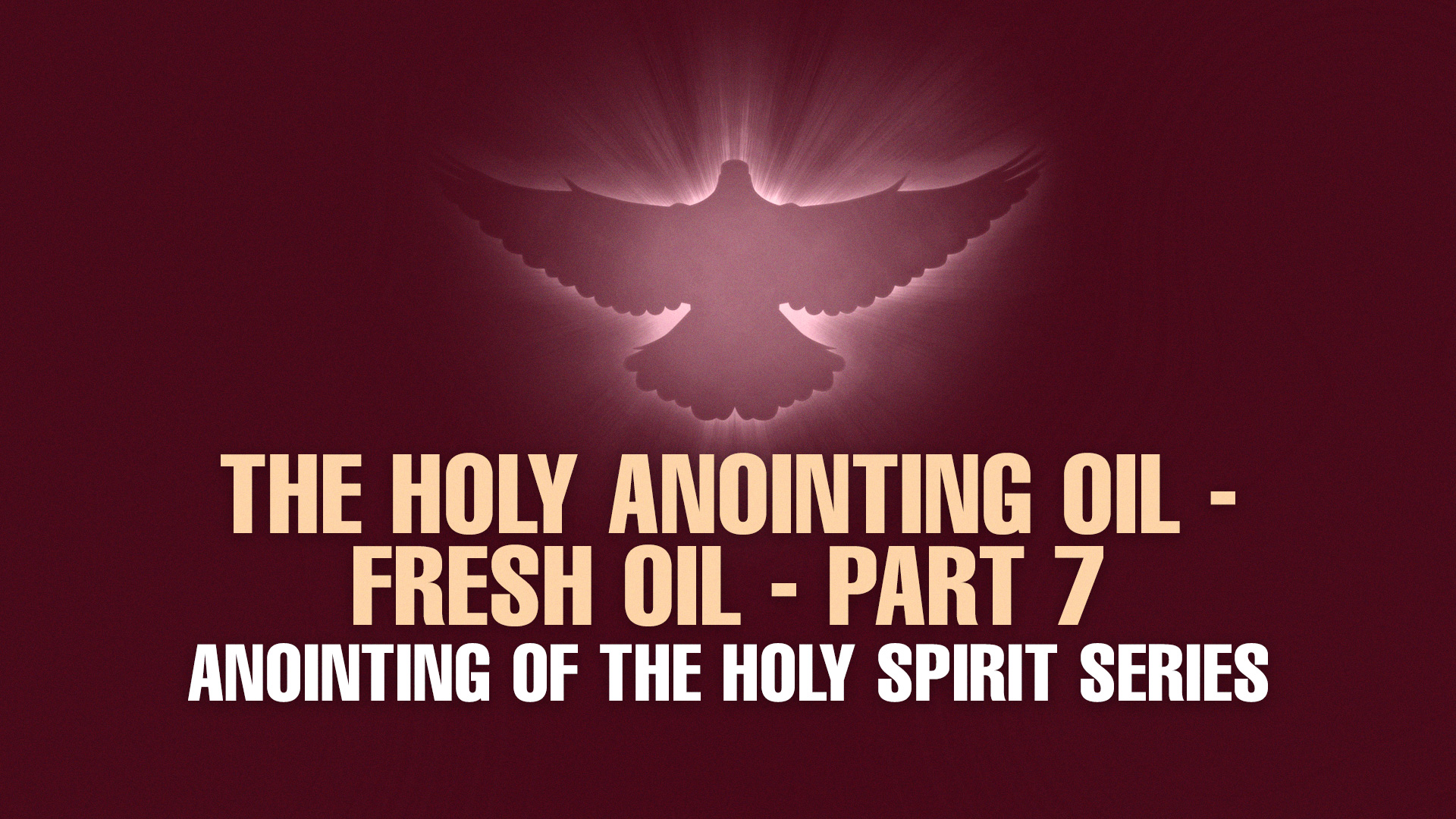 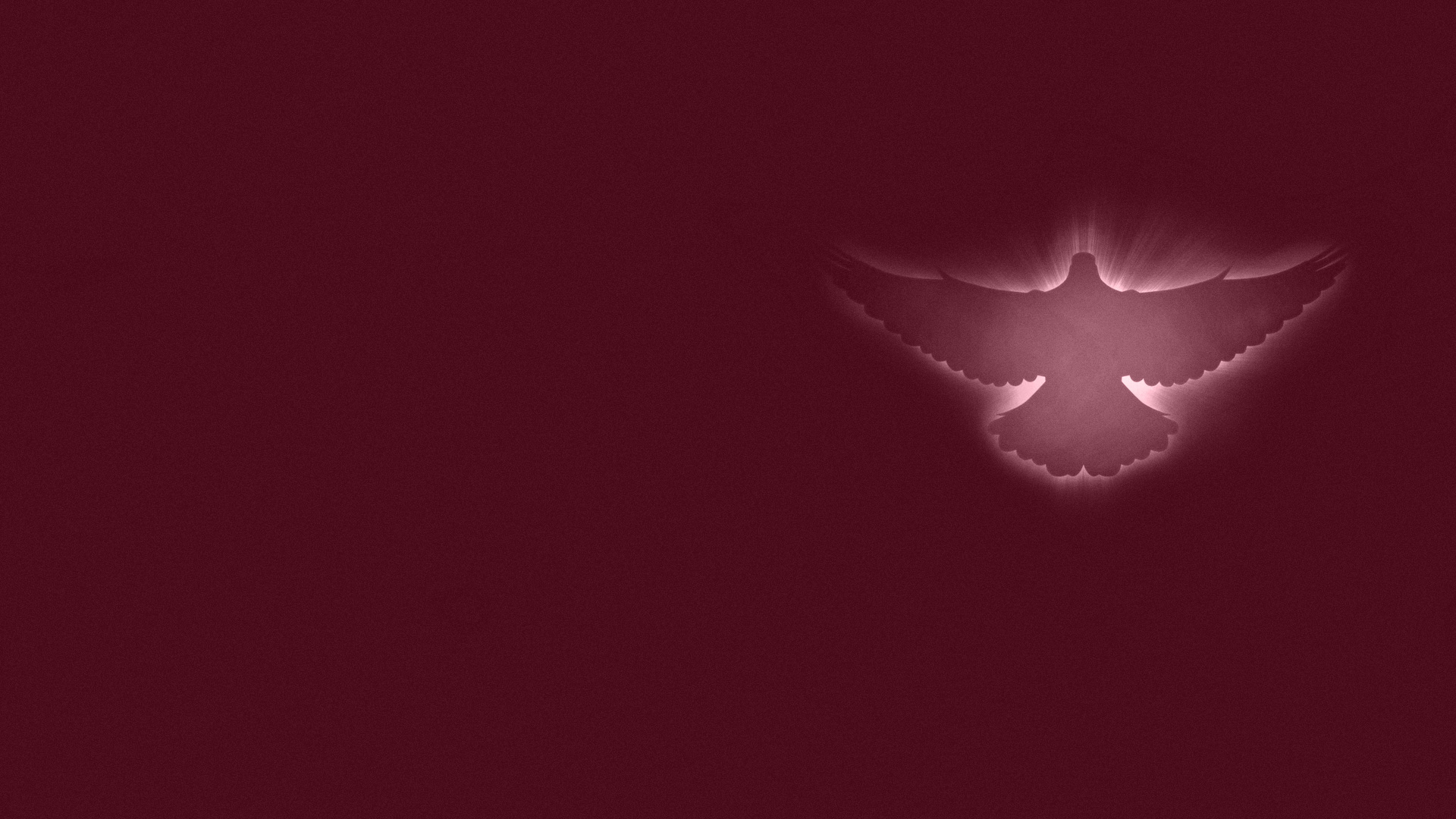 ANOINTED AND EMPOWERED
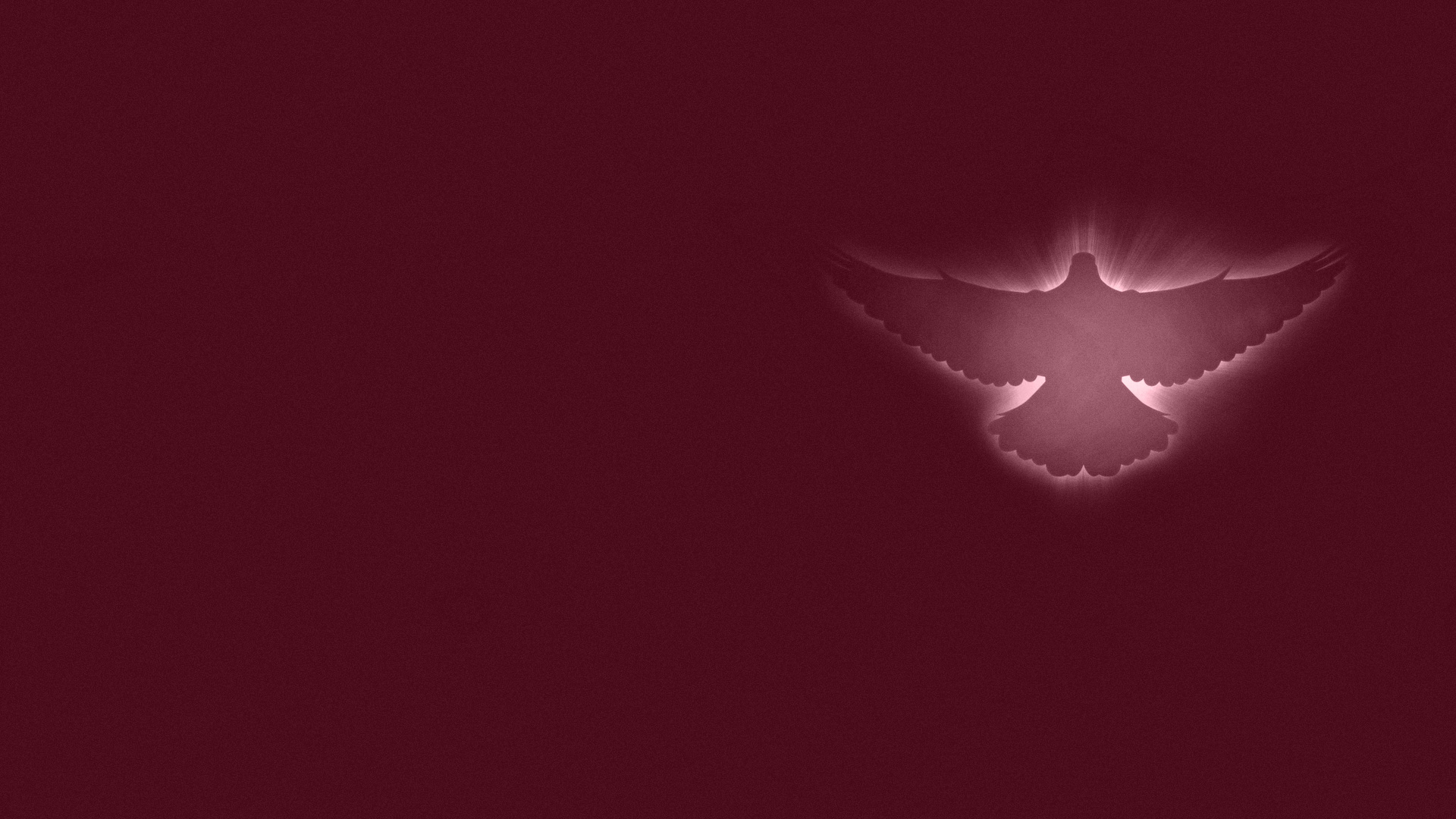 Psalm 89:20,21
20 I have found My servant David; With My holy oil I have anointed him, 
21 With whom My hand shall be established; Also My arm shall strengthen him.
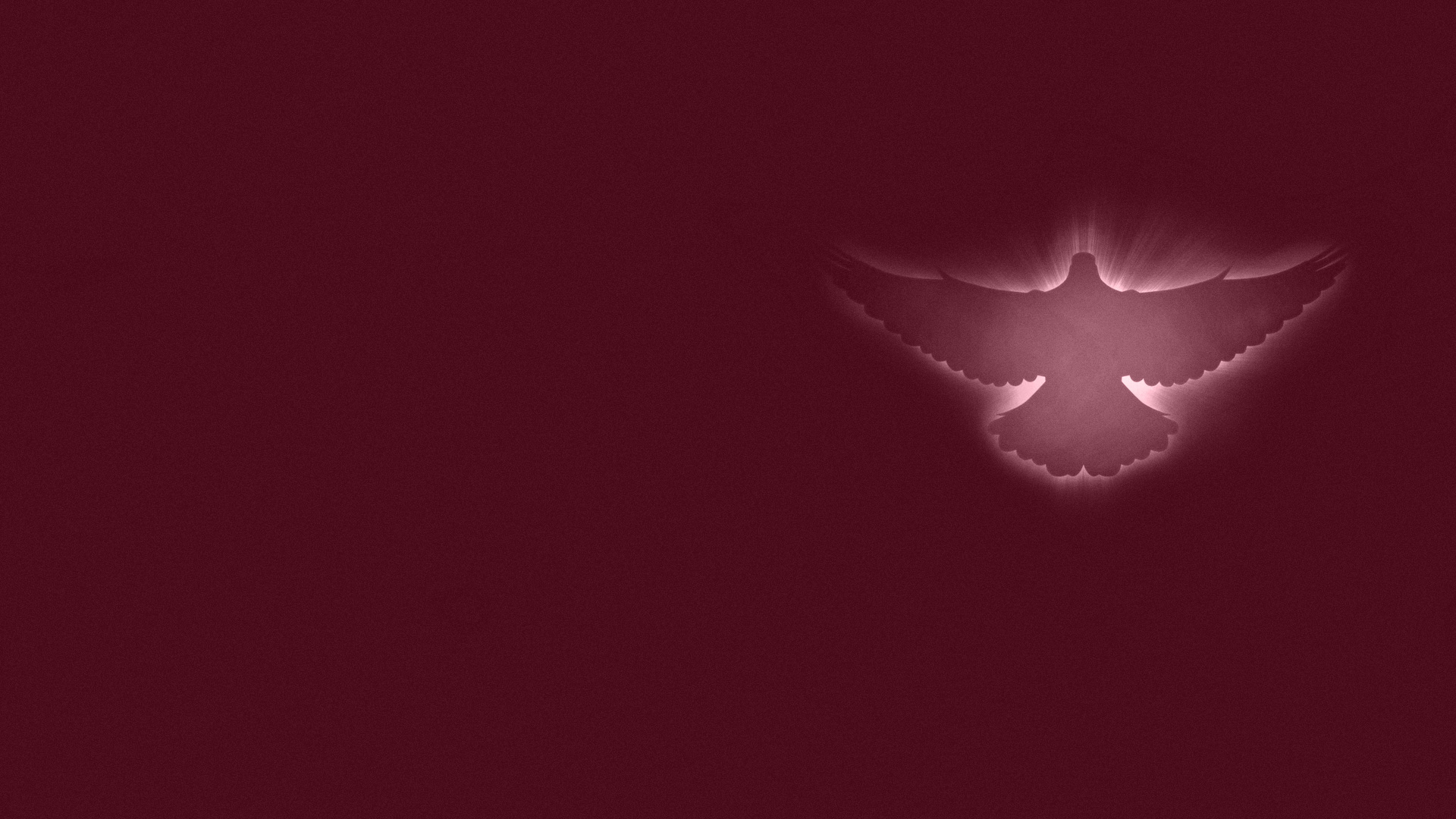 The one who is anointed by God is empowered by God.
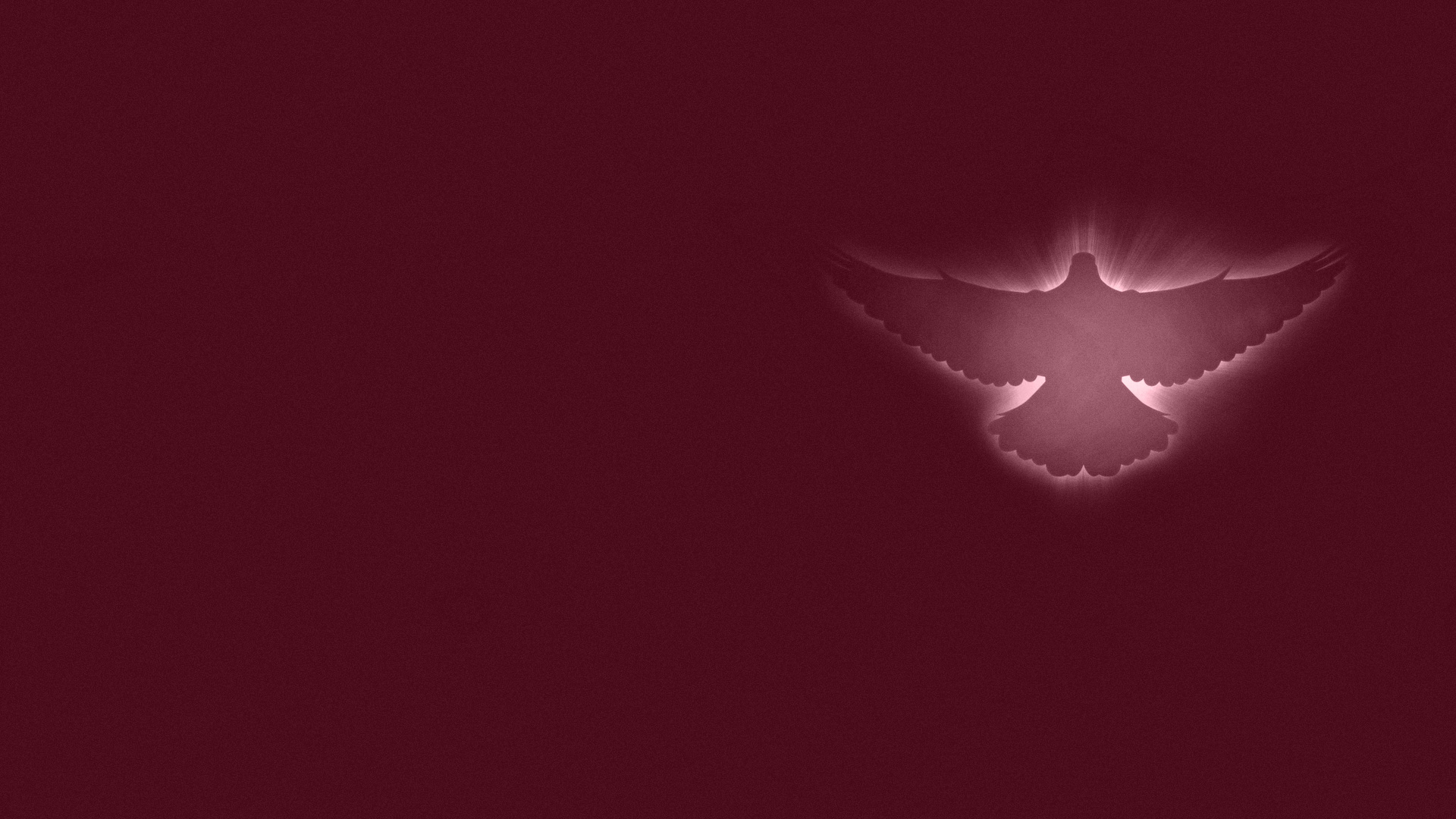 OLIVE TREES, ANOINTED ONES
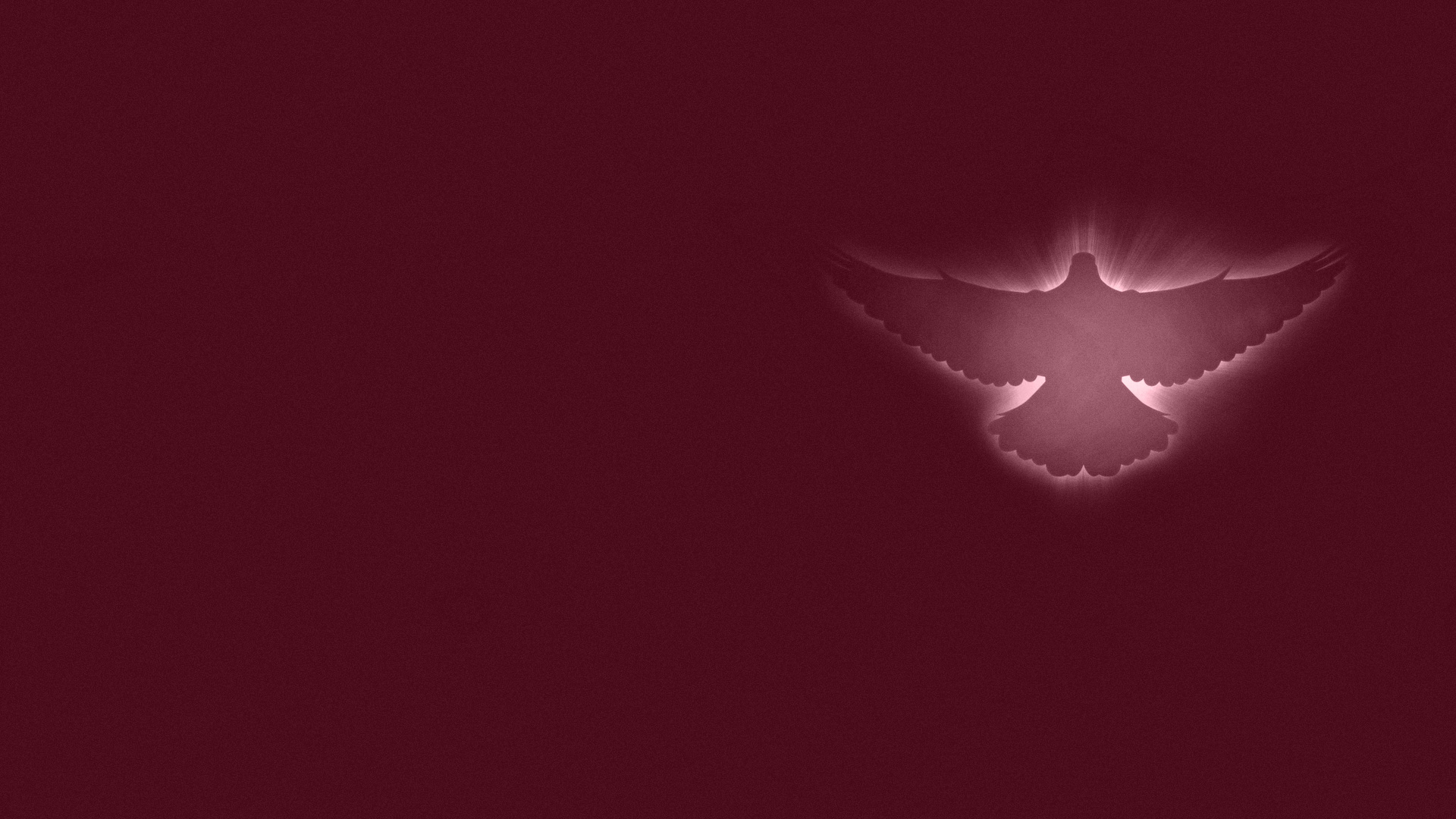 Zechariah 4:11-14
11 Then I answered and said to him, "What are these two olive trees—at the right of the lampstand and at its left?" 
12 And I further answered and said to him, "What are these two olive branches that drip into the receptacles of the two gold pipes from which the golden oil drains?"
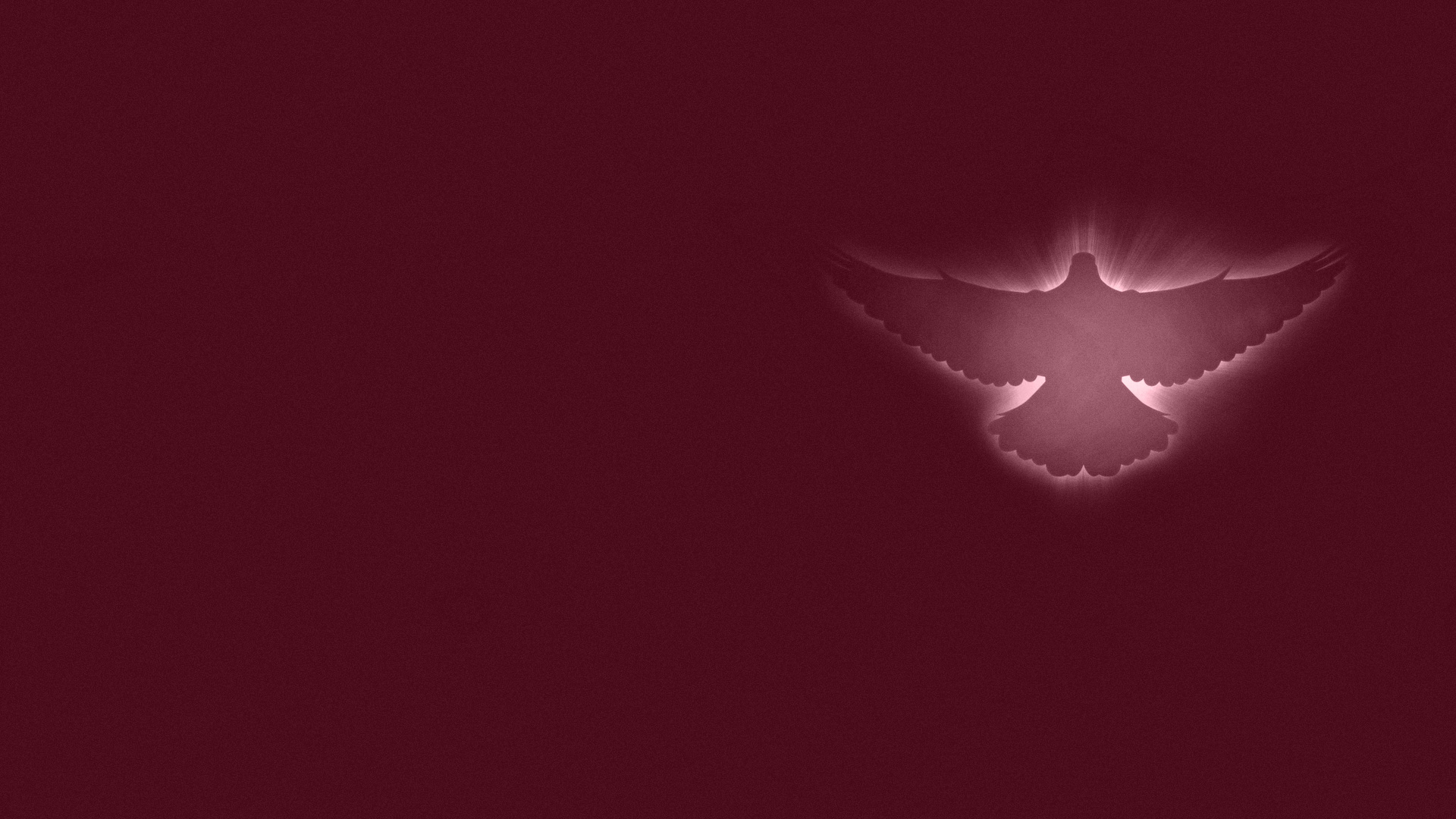 Zechariah 4:11-14
13 Then he answered me and said, "Do you not know what these are?" And I said, "No, my lord." 
14 So he said, "These are the two anointed ones, who stand beside the Lord of the whole earth."
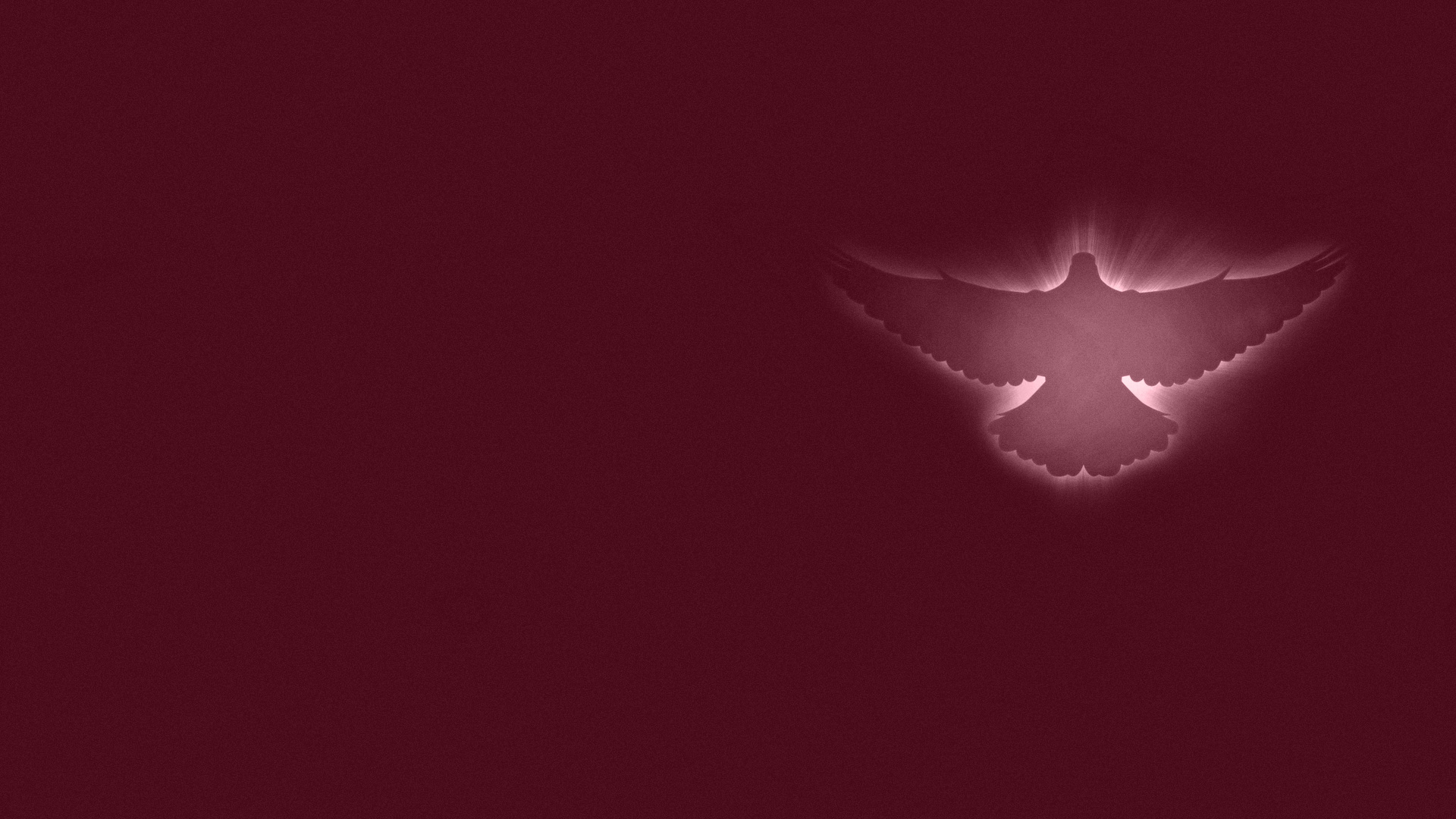 THE HOLY ANOINTING OIL
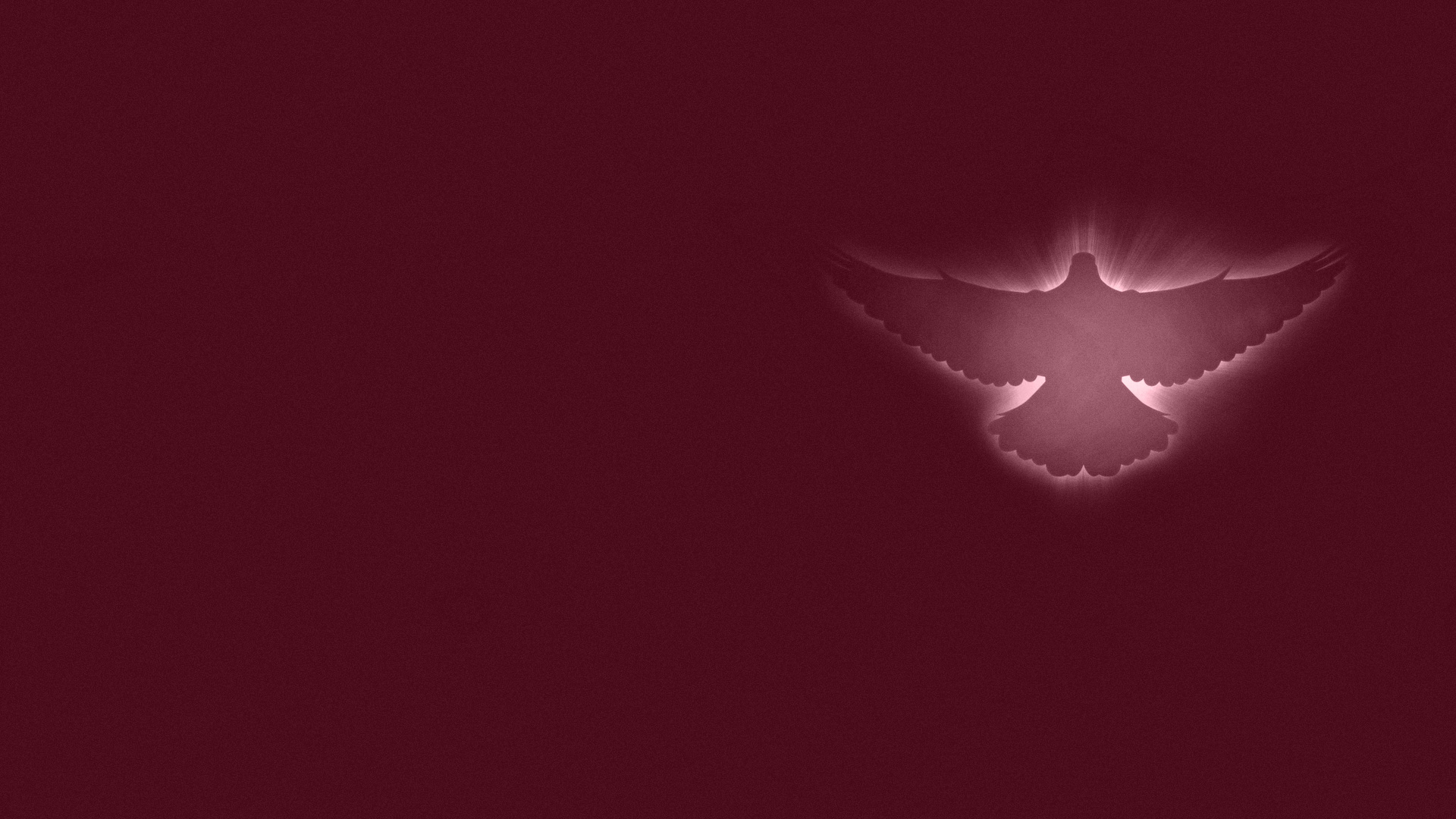 Exodus 30:22-33
22 Moreover the LORD spoke to Moses, saying: 
23 "Also take for yourself quality spices—five hundred shekels of liquid myrrh, half as much sweet-smelling cinnamon (two hundred and fifty shekels), two hundred and fifty shekels of sweet-smelling cane, 
24 five hundred shekels of cassia, according to the shekel of the sanctuary, and a hin of olive oil.
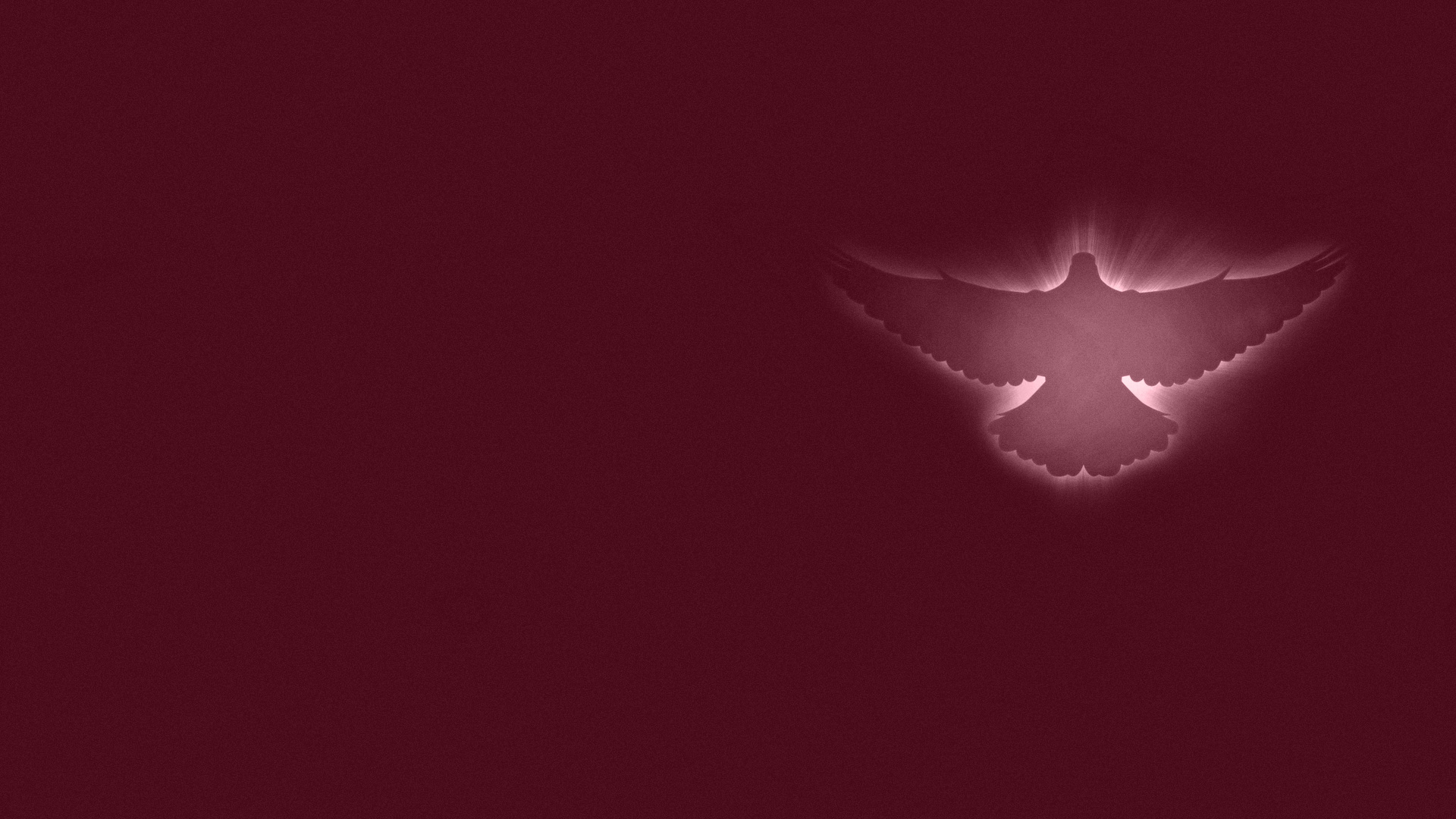 Exodus 30:22-33
25 And you shall make from these a holy anointing oil, an ointment compounded according to the art of the perfumer. It shall be a holy anointing oil. 
26 With it you shall anoint the tabernacle of meeting and the ark of the Testimony; 
27 the table and all its utensils, the lampstand and its utensils, and the altar of incense;
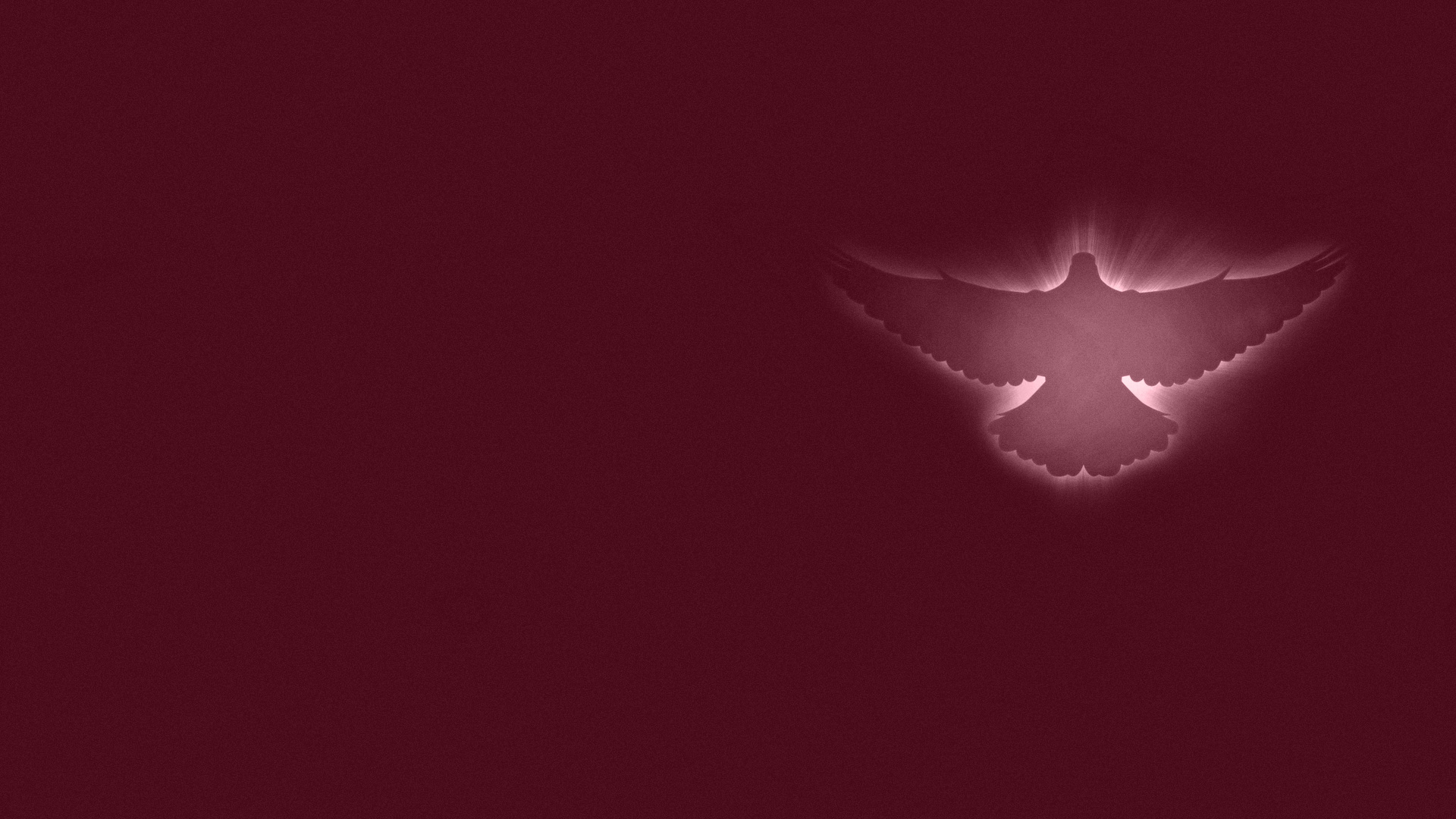 Exodus 30:22-33
28 the altar of burnt offering with all its utensils, and the laver and its base. 
29 You shall consecrate them, that they may be most holy; whatever touches them must be holy. 
30 And you shall anoint Aaron and his sons, and consecrate them, that they may minister to Me as priests.
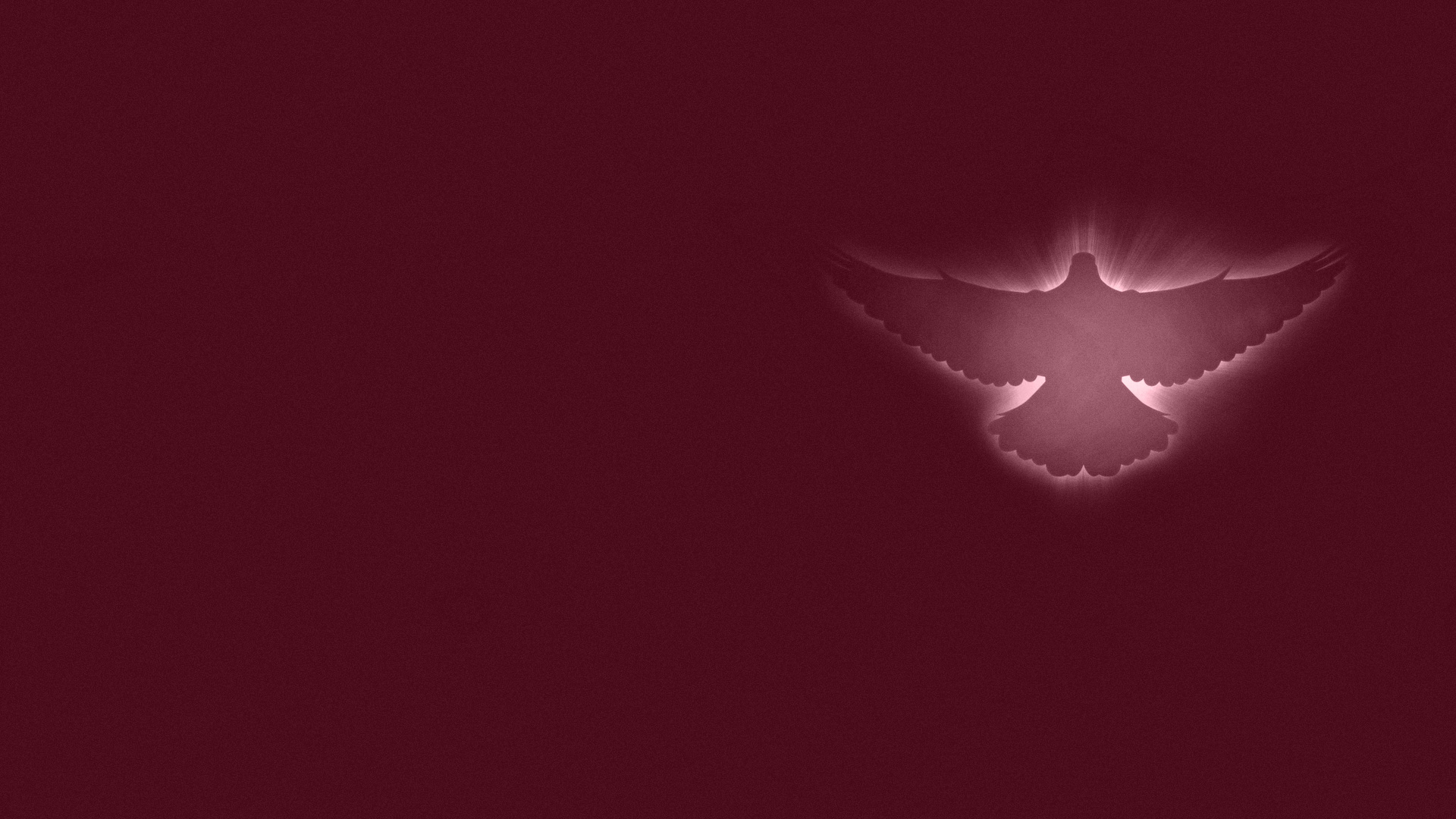 Exodus 30:22-33
31 "And you shall speak to the children of Israel, saying: 'This shall be a holy anointing oil to Me throughout your generations. 
32 It shall not be poured on man's flesh; nor shall you make any other like it, according to its composition. It is holy, and it shall be holy to you. 
33 Whoever compounds any like it, or whoever puts any of it on an outsider, shall be cut off from his people.' "
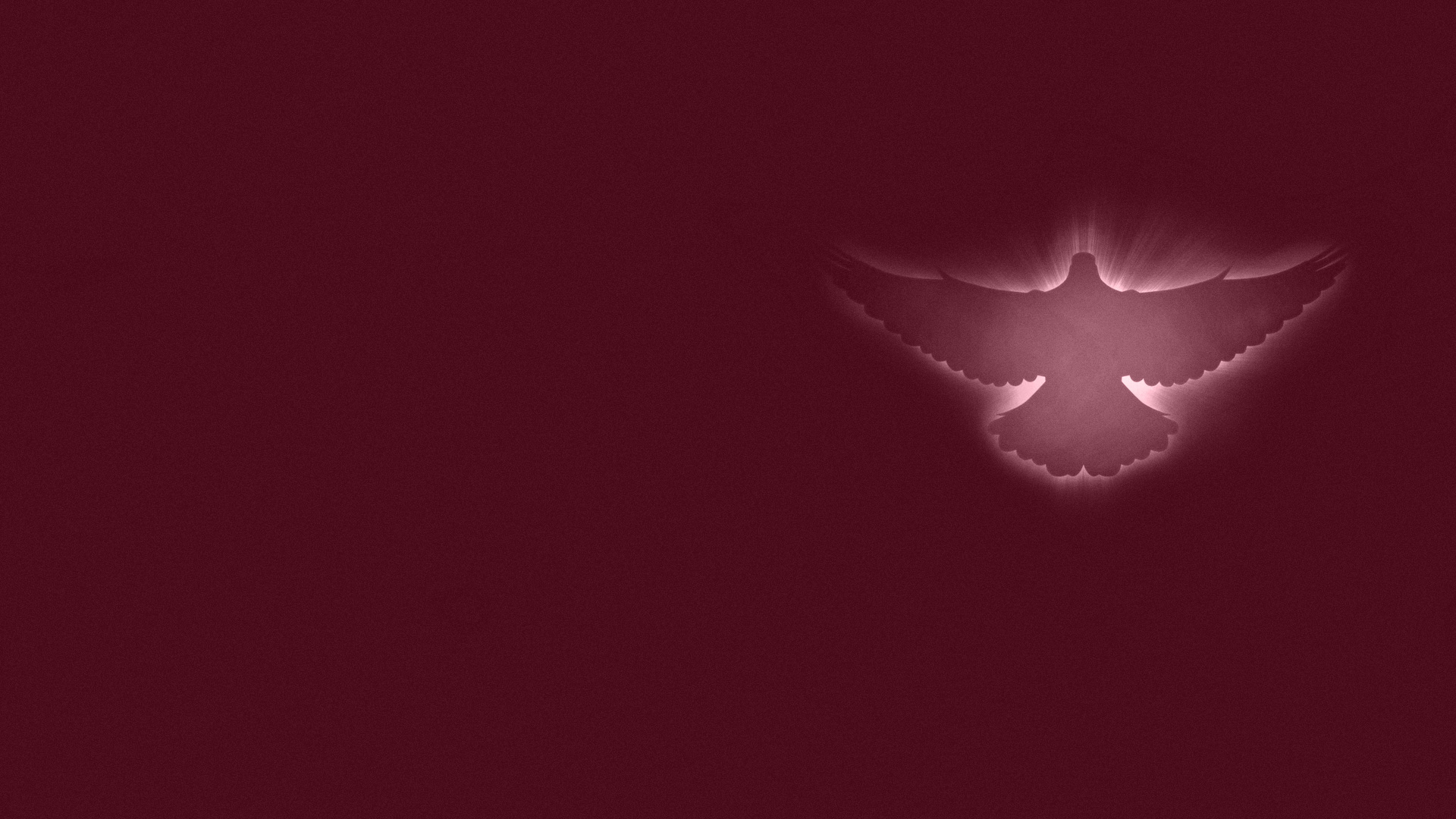 Anointing the Tabernacle and its furnishings
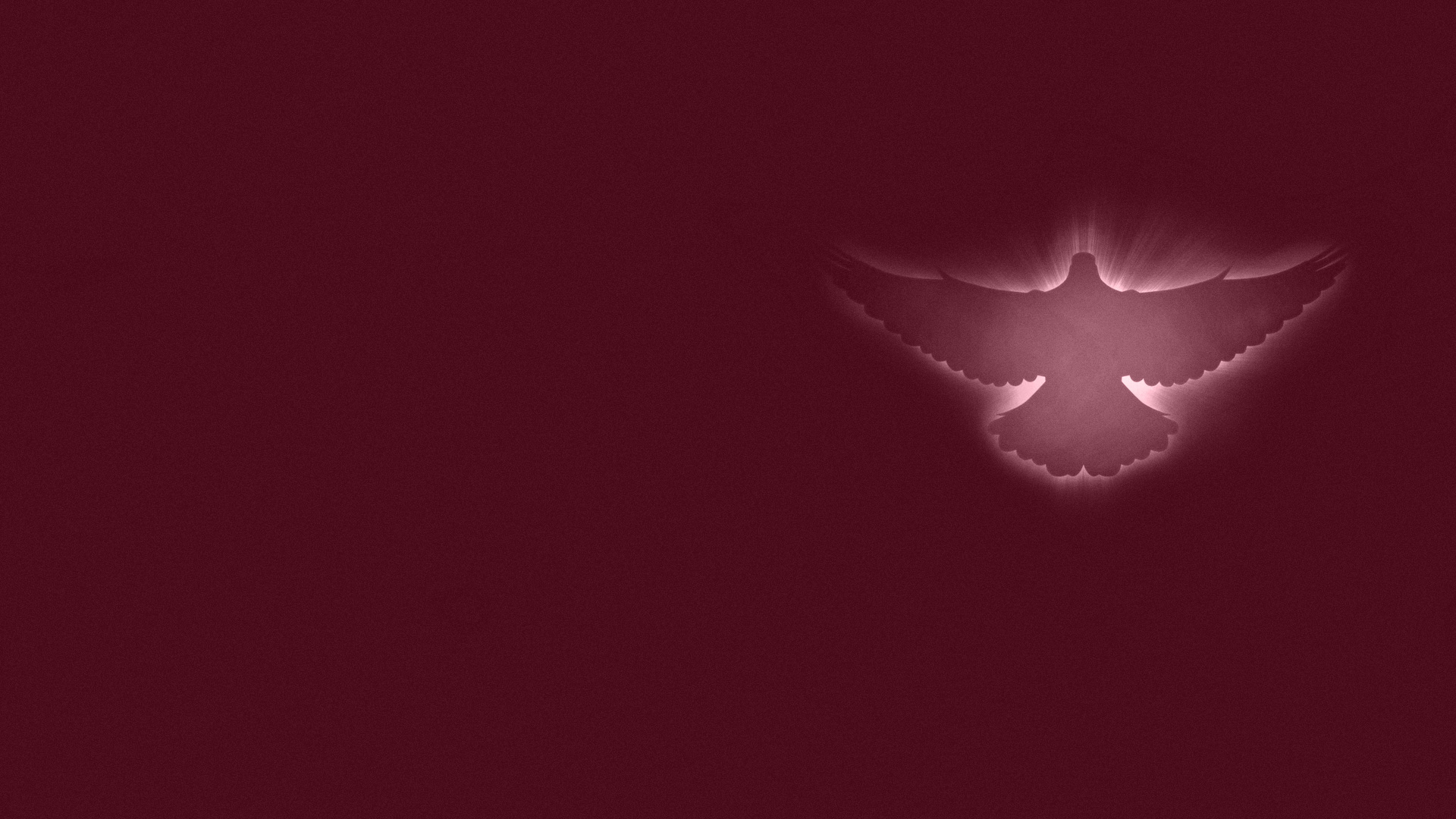 Anointing the priests (Aaron and his sons)
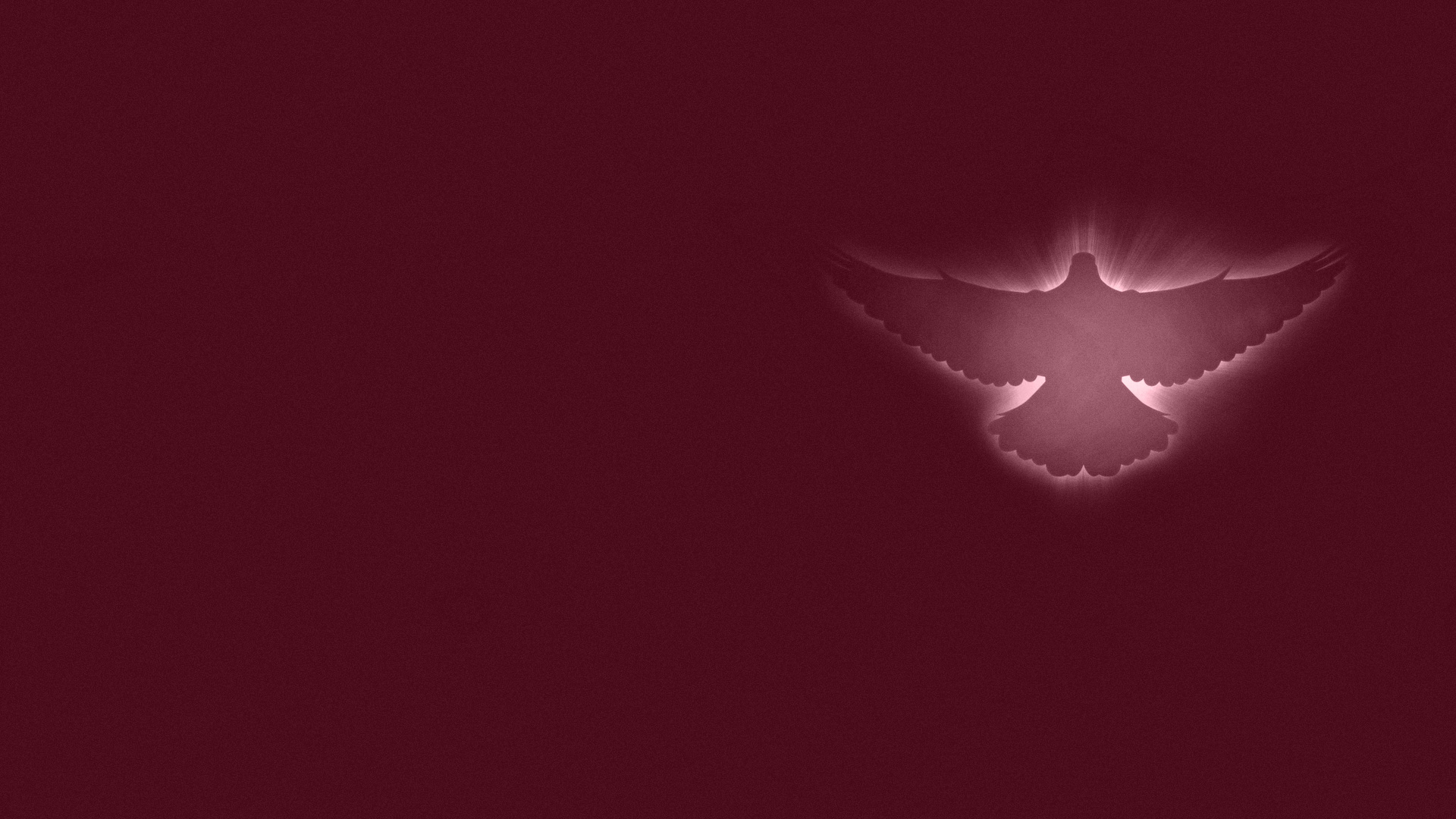 Their right ear (cleansed and consecrated to listen to God’s voice)
The right thumb (cleansed and consecrated to serve God with holy hands)
The right toe (cleansed and consecrated to walk in God’s ways)
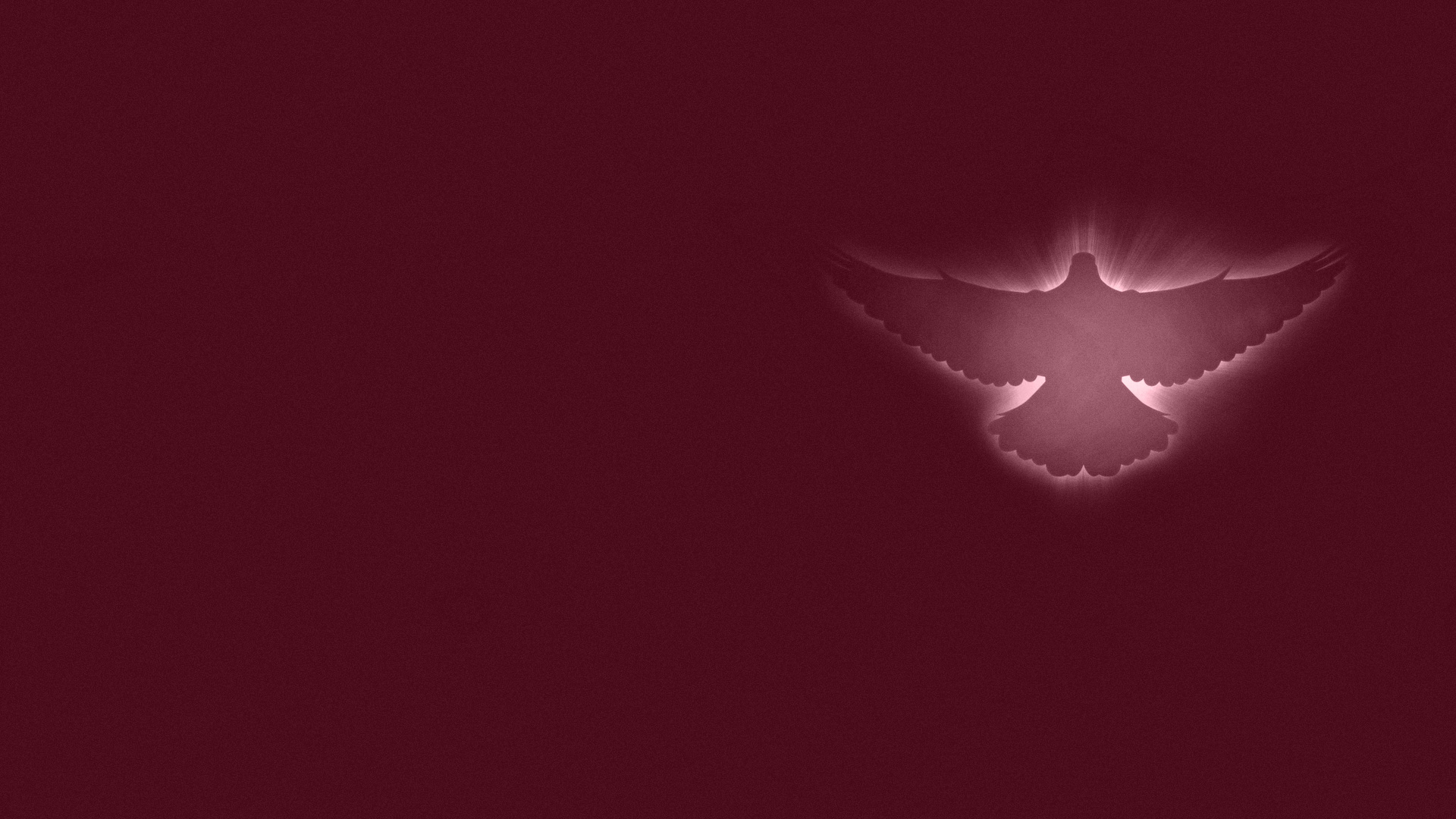 THE HOLY ANOINTING OIL – EXTRACTION AND COMPOSITION
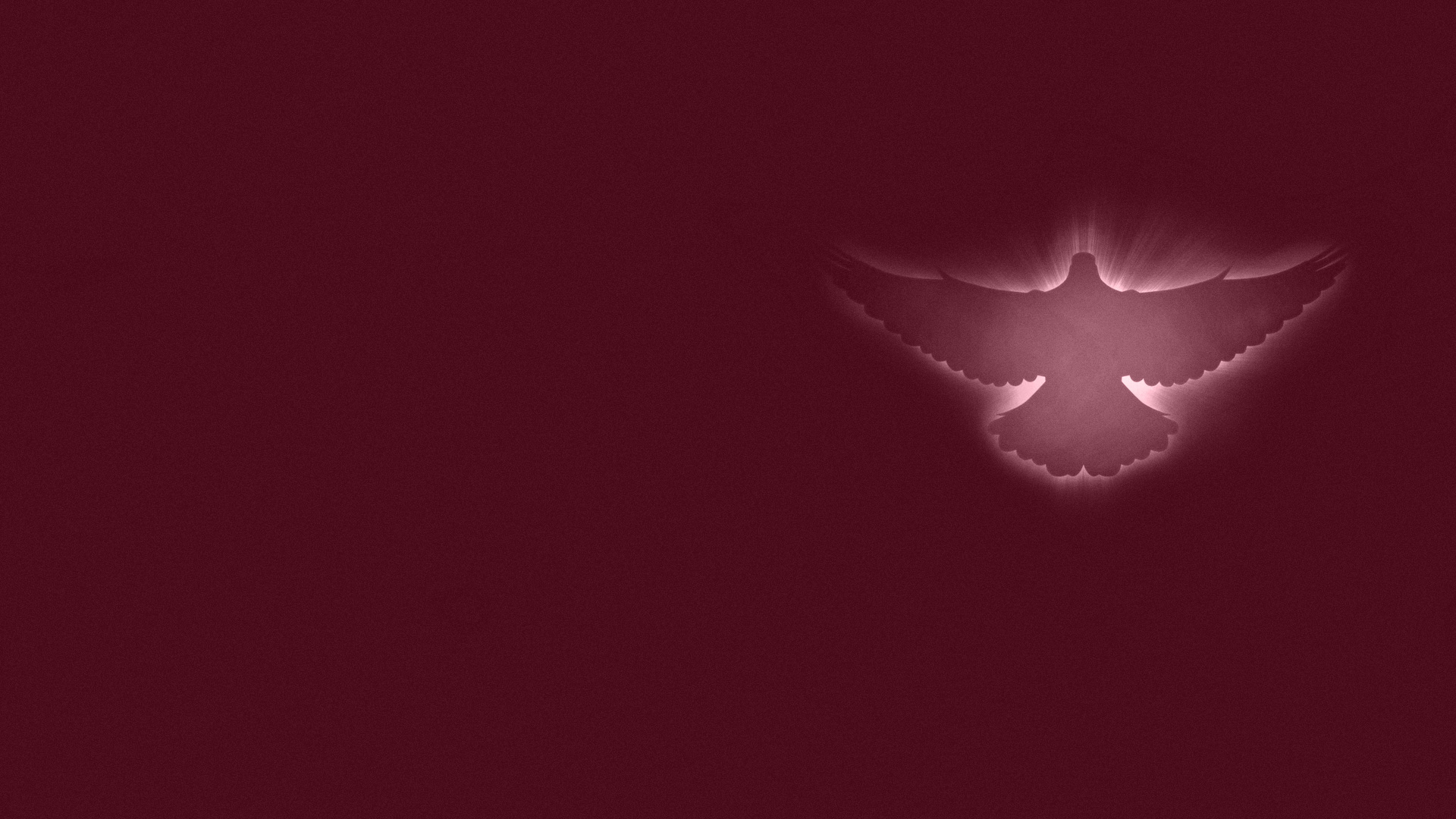 INGREDIENTS OF THE HOLY ANOINTING OIL AND THEIR SYMBOLISM
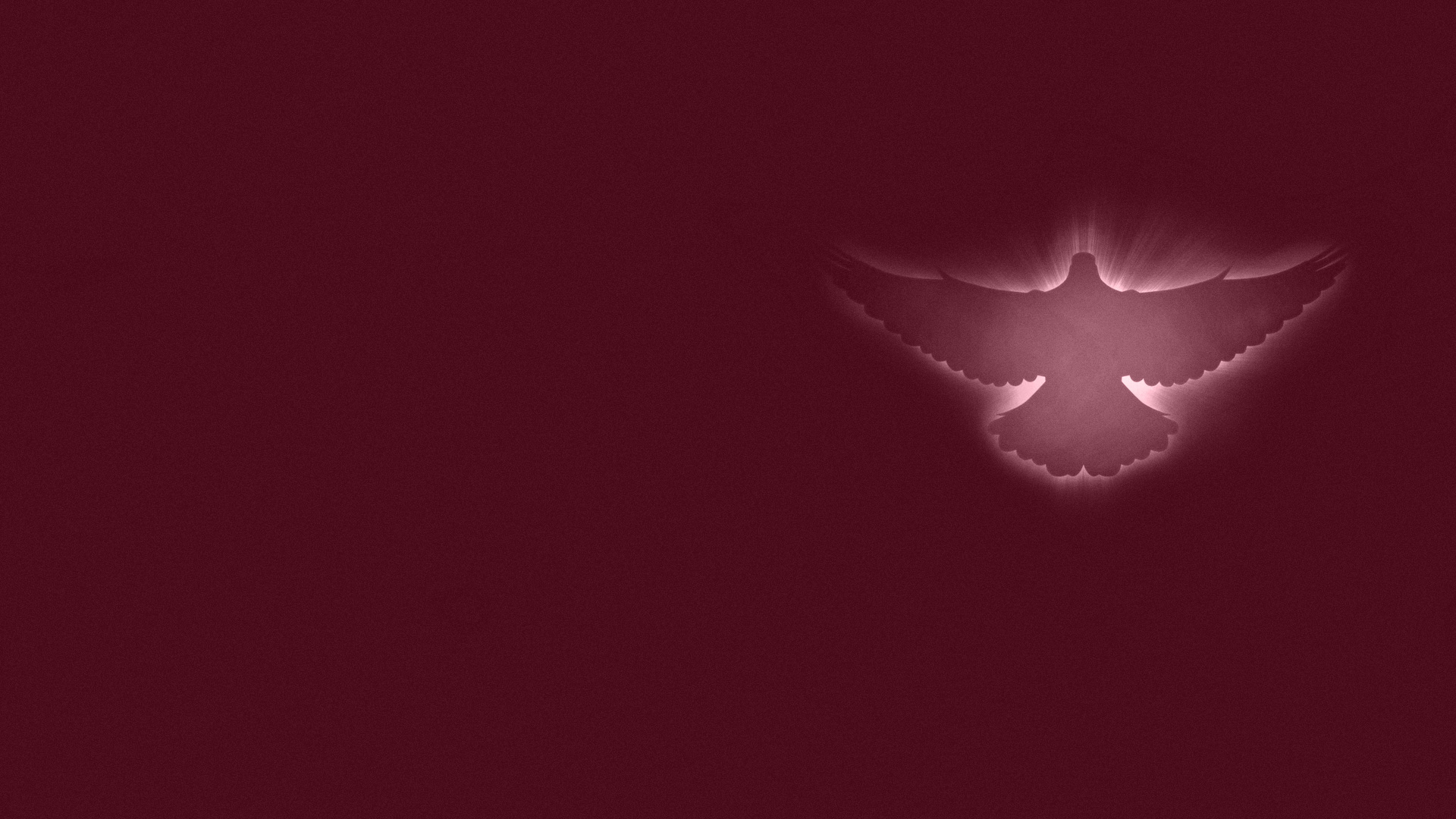 Pure olive oil – the presence of the Spirit of God 
Myrrh – suffering and sacrifice 
Sweet cinnamon – righteousness and holiness 
Sweet calamus – integrity, uprightness, humility
Cassia – submission and worship
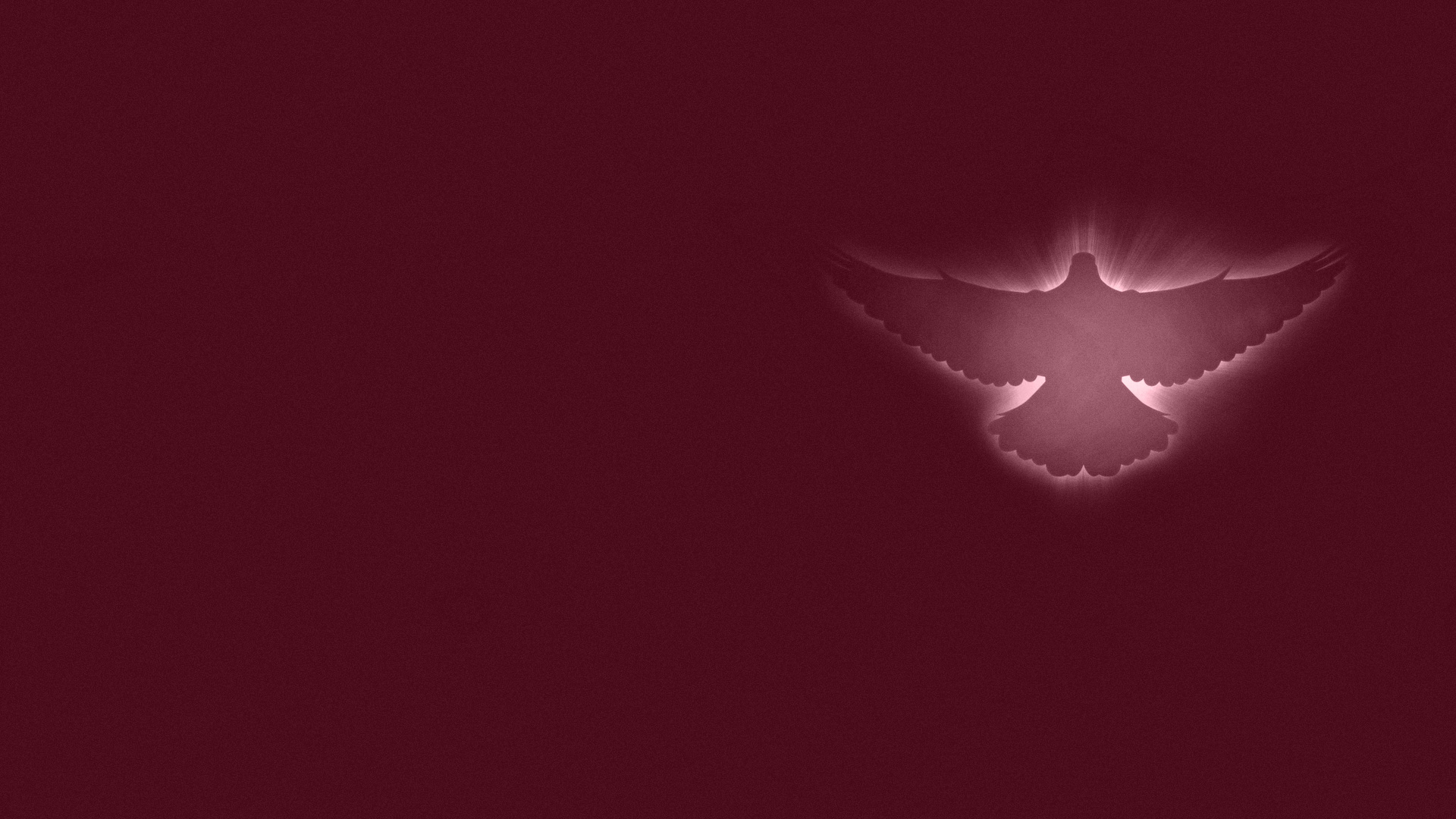 GOD PROVIDES THE OIL, WE PARTAKE OF THE PROCESS AND PROVIDE THE INGREDIENTS
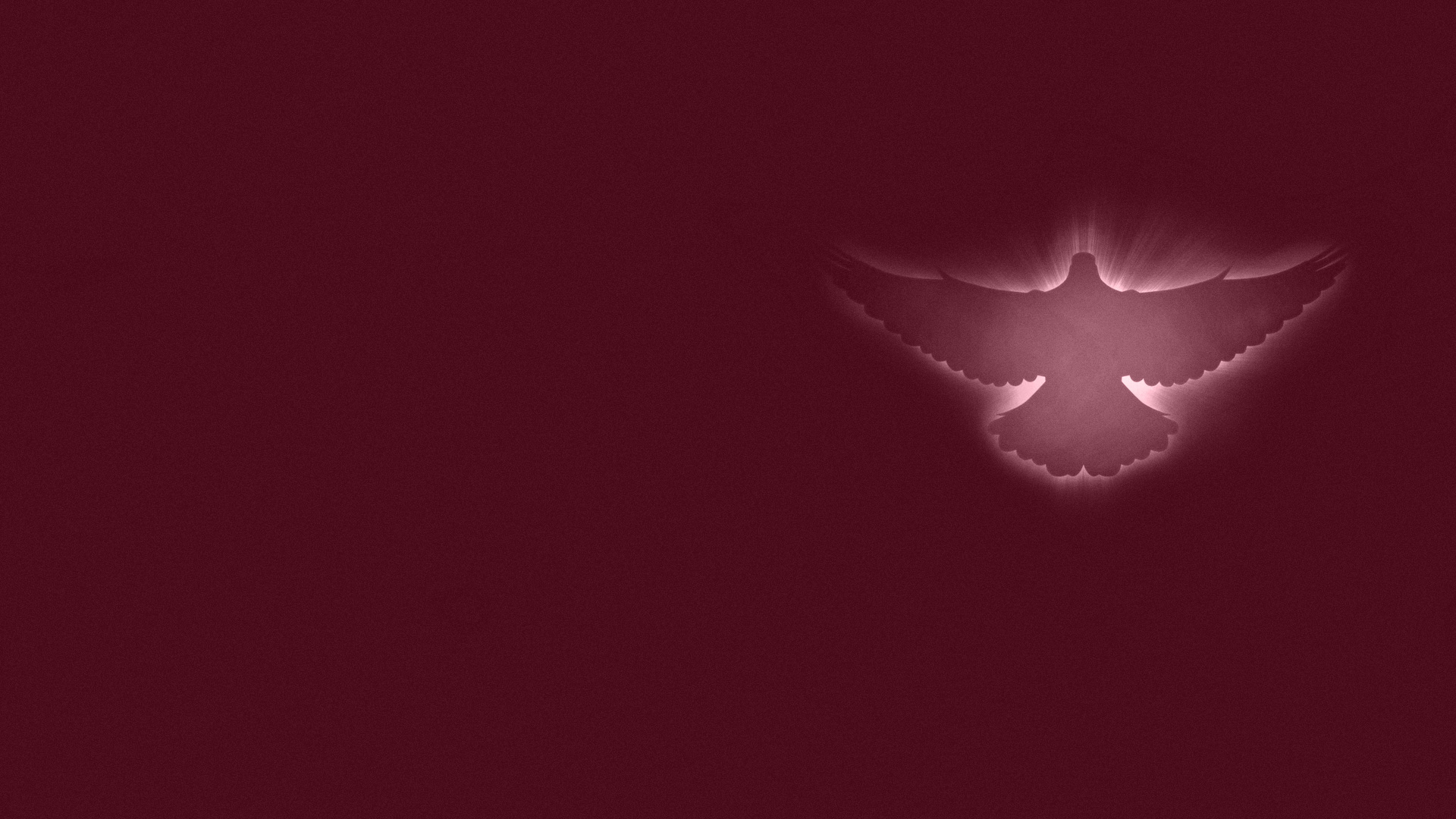 FRESH OIL
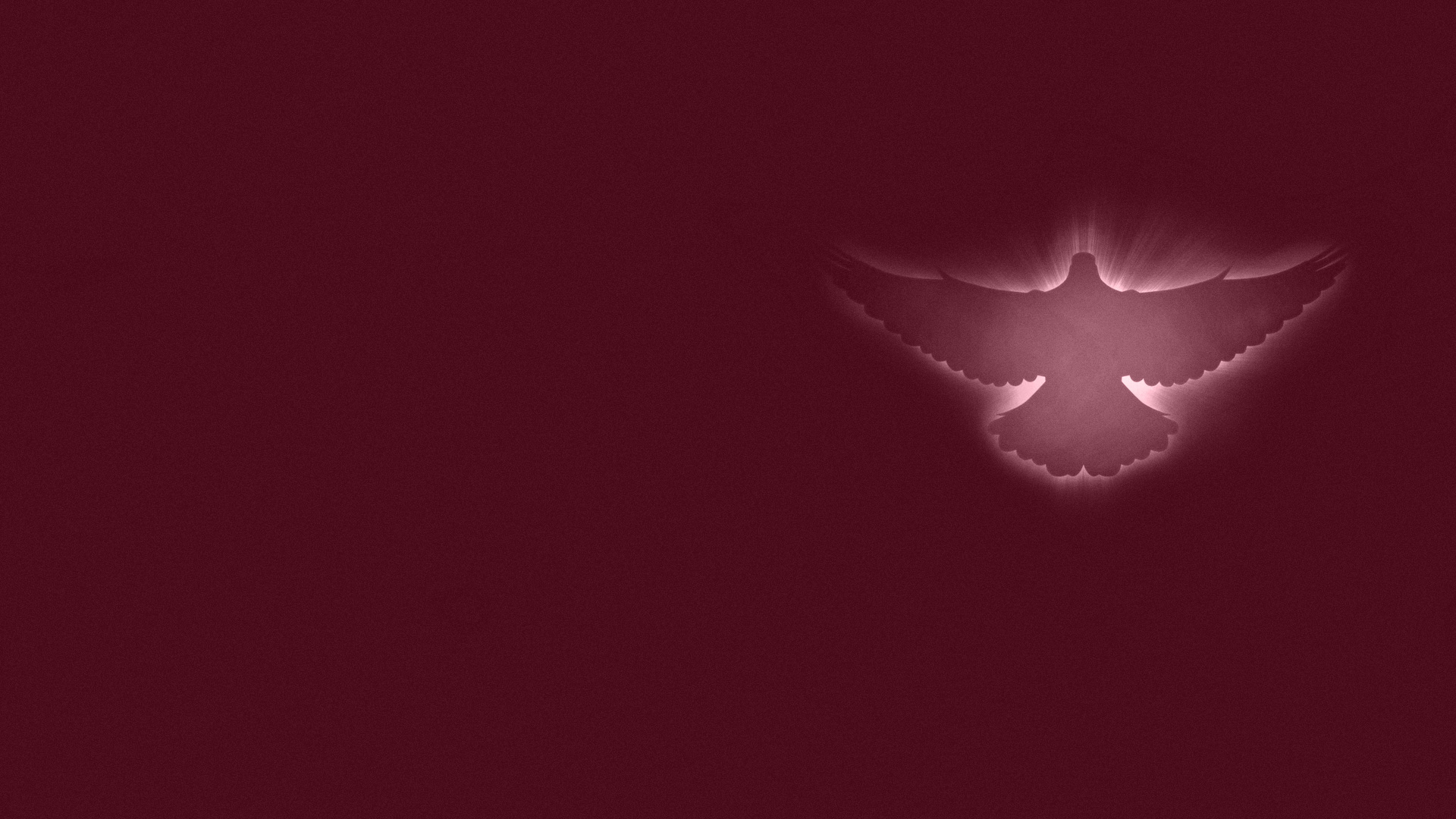 Psalm 23:5  
You prepare a table before me in the presence of my enemies; You anoint my head with oil; My cup runs over.
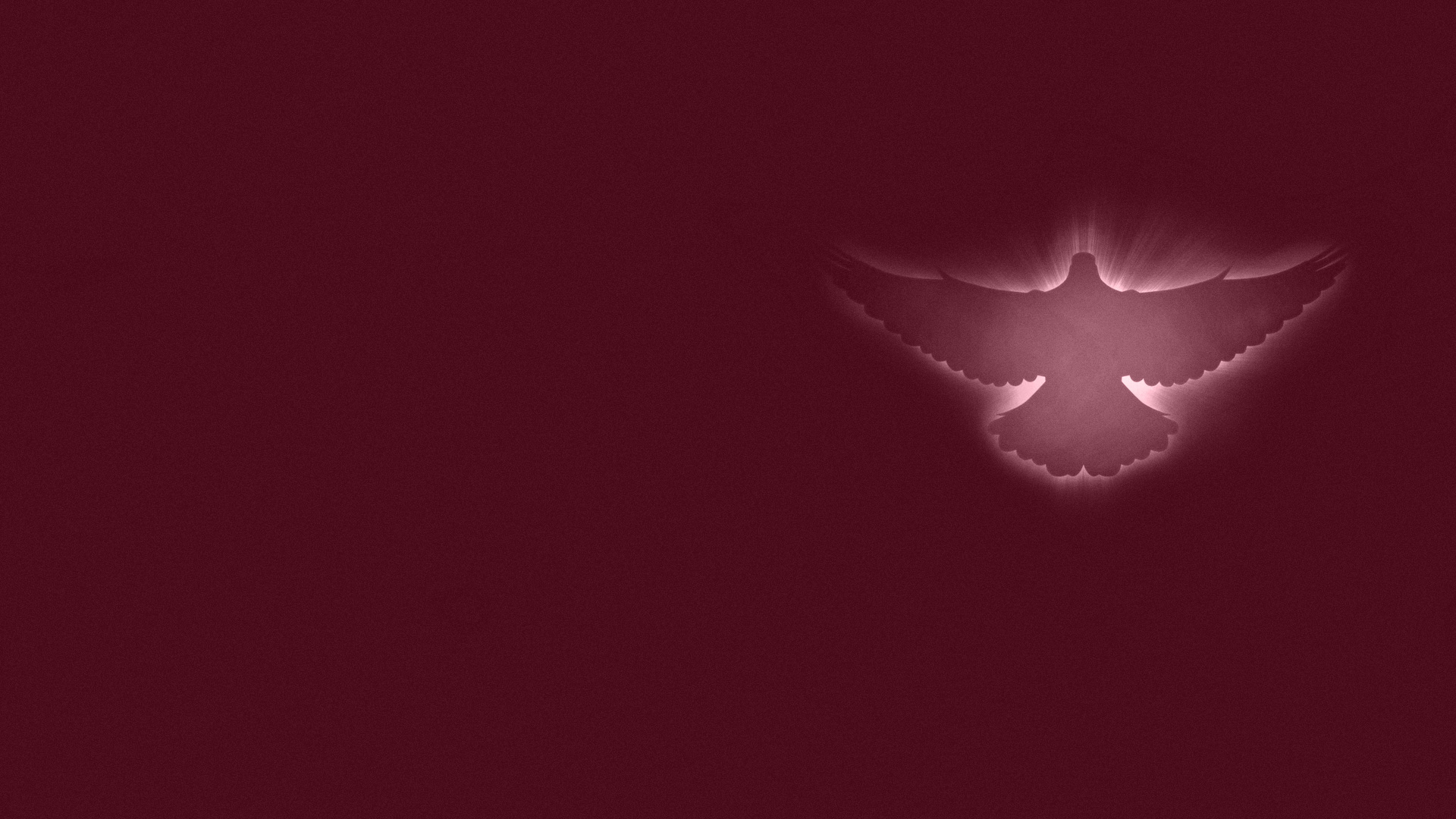 Psalm 92:10 
But my horn You have exalted like a wild ox; I have been anointed with fresh oil.
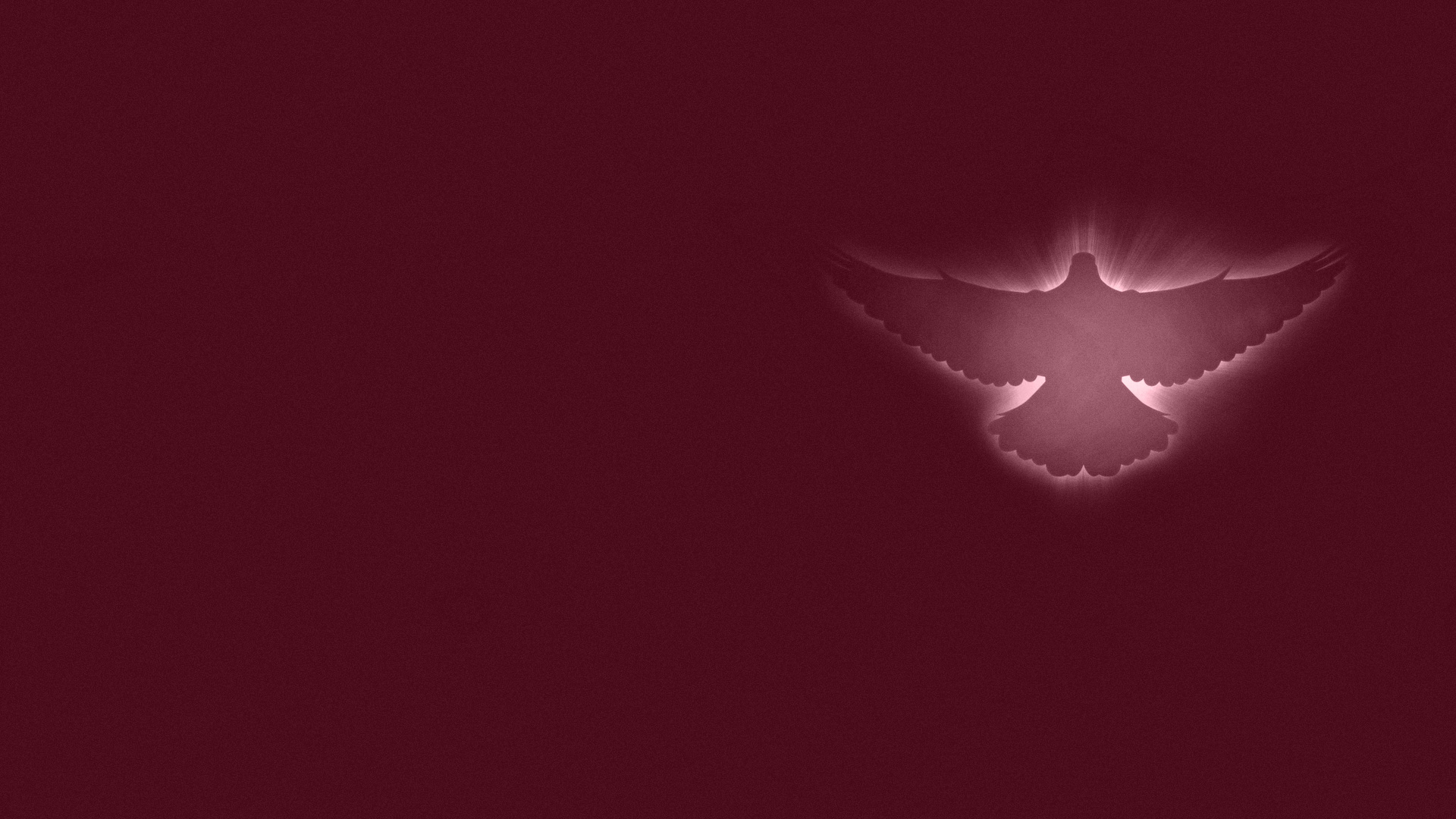 To be anointed with fresh oil we maintain these (myrrh – suffering and sacrifice; sweet cinnamon – righteousness and holiness; sweet calamus – integrity and humility; cassia – submission and worship) as an ongoing continual process in our relationship with God and as part of our lives.